Явления природы. Физические   и химические явления.
Презентацию выполнила 
учитель школы № 285 
Красносельского района Санкт-Петербурга
Сомова Марина Вячеславовна
Явления – любые изменения, которые происходят с телами.
Физические и химические явления.
Физические явления
механические ;
тепловые;
электрические;
световые;
и  др.
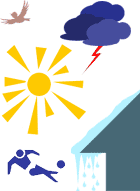 Физические явления
Тепловые явления связаны с нагреванием и охлаждением тел.
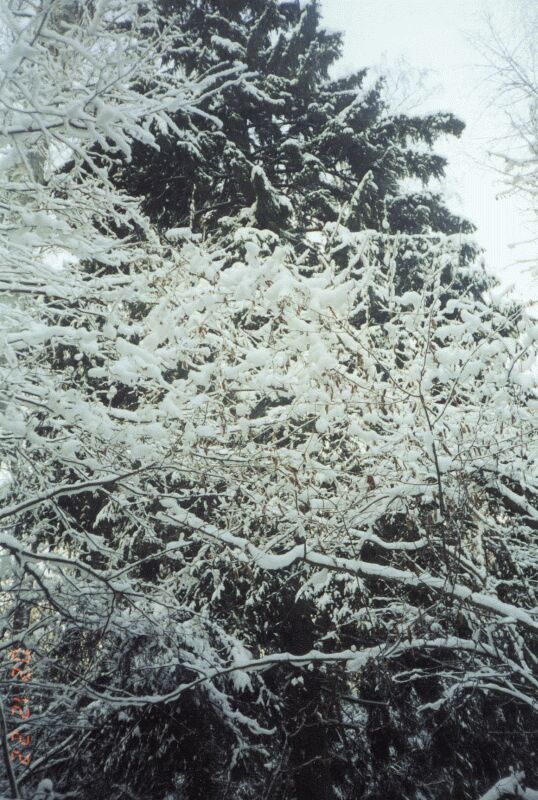 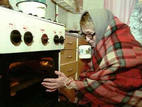 Физические явления
Механические явления связаны с изменением положения тела, движением.
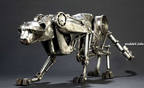 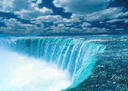 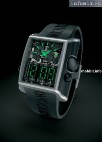 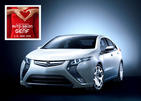 Физические явления
Световые явления  связаны со светом
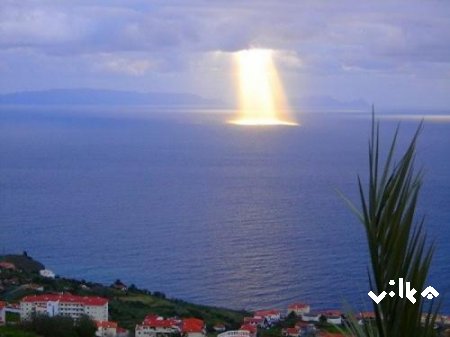 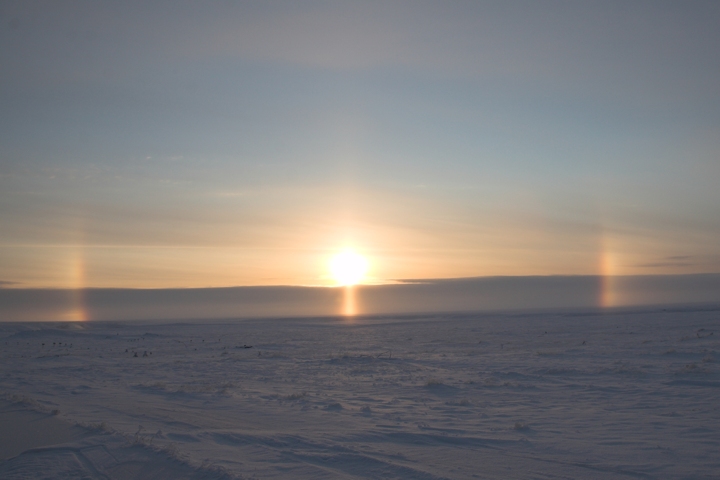 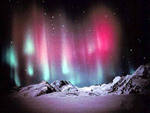 Физические явления
Электрические явления связаны с электрическими зарядами и их движением.
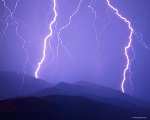 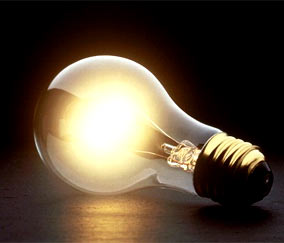